Individual differences in L2 pronunciation: The relationship between phonological memory and L2 Spanish VOT length
Sara Zahler
University at Albany, State University of New York
Second Language Research Forum 2019
9.20.2019
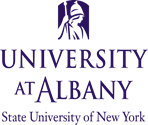 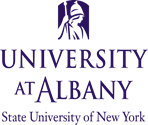 Phonological short-term memory (PSTM)
Phonological loop of working memory (Baddeley & Hitch, 1974)
Short-term phonological store  2 second decay
Articulatory rehearsal, where sub-vocal rehearsal occurs
Thought to facilitate the long-term learning of the sound structures of new words and vocabulary acquisition
PSTM and global L2 pronunciation
Facilitative effect found in beginning and intermediate learners (Kondo, 2012; Nagle, 2013; Reiterer et al., 2011)
Mixed results found in mixed groups containing learners from beginning to advanced levels 
Relationship found (Nagle, 2013)
No relationship found (Slevc & Miyake, 2006)
No relationship found for advanced learners (Hu et al., 2012; Venkatagiri & Levis, 2007; Reiterer et al., 2011)
PSTM and specific L2 sounds
L2 vowel production
Relationship found for beginning and intermediate (Inceoglu, 2019; Moorman, 2017), and advanced learners (Mora & Darcy, 2016; Zahler & Lord, 2018)
L2 consonant production
No relationship found for researcher ratings of accuracy on voiced stops or rhotics or for acoustic measurements of VOT length for voiceless stops (Kissling, 2015)
May depend on specific L2 sound
VOT in English and Spanish
Voice onset time (VOT)
The duration from the release of a voiceless stop until the onset of vocal chord vibration of the following vowel
English voiceless stops /p,t,k/ are characterized by long lag VOT (Stockwell & Bowen, 1965; Guitart, 2004)
60-90ms
Spanish is characterized by short lag VOT (Castañeda, 1986; Rosner et al., 2000)
0-30ms
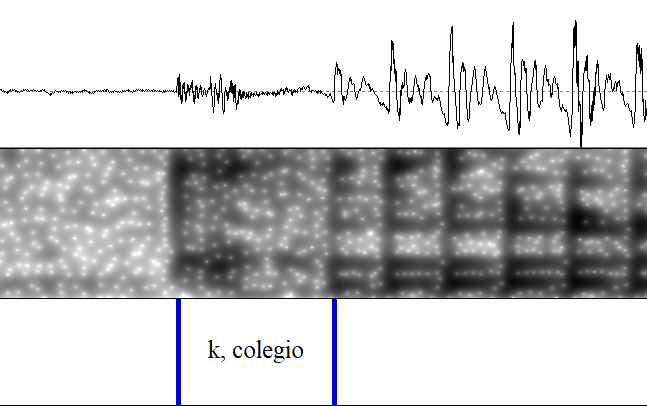 L2 acquisition of VOT
English speaking learners of Spanish
Mostly beginner and intermediate
Novice learners produce Spanish voiceless stops with English-like VOT values
Rapid onset of learning and movement in the direction of Spanish-like VOT values
Nevertheless learners continue to display compromise VOT values as proficiency increases
L2 acquisition of VOT by advanced learners
Advanced speakers approximate native speaker values more than intermediate learners
Even the most highly advanced, experienced speakers sometimes demonstrate VOT values that differ from native speaker norms
Even speakers with extended length of residence in the target culture, there is individual variation found (Stölten et al., 2015)
Casillas, 2016; Flege, 1987; Flege & Hillenbrand, 1987; González-Bueno, 1997; González López & Counselman, 2013; Schumann & Huffman, 2015; Nagle, 2017; Stölten et al., 2015; Zampini, 1998
The current study
Research questions and hypotheses
Do second language Spanish learners with differing PSTM abilities produce voiceless stops with different VOT lengths?
Based on previous research on PSTM and L2 Spanish voiceless stops, no
Does the effect of PSTM change across levels?
Based on previous research on PSTM across structures and studies, if there is an effect of PSTM, it will be lesser in the graduate students than the learners
Participants
Tasks
[Part of a larger corpus of tasks designed to elicit free response speech and examining cognitive individual differences]

Serial non-word recognition task
Oral response prompt task
Lextale-ESP Spanish Vocabulary task (Izura, Cuetos & Brysbaert, 2014)
Background questionnaire
DELE grammar test
Operation Spanish task (working memory)
WASI-II (IQ test)
Measure of PSTM
Serial non-word recognition task [L3 (Russian)]
24 pairs of sequences containing between 5-7 Russian CVC words and non-words
Eight each of 5, 6 and 7 non-words
Identical (i.e. A,B,C,D,E; a,b,c,d,e)
Different (i.e. A,B,C,D,E; a,c,b,d,e)
Recorded by female speaker in a carrier phrase
Response: same or different?
1000ms for response
Presented in OpenSesame 
   (Mathôt, Schreij & Theeuwes, 2012)
Practice block of 4 sequences preceding the test phase
11
[Speaker Notes: Participants completed a computerized serial non-word recognition task in Russian. They listened to 24 pairs of sequences of Russian words and non-words that had 5 6 or 7 words. The Russian non-words followed the phonotactic rules of Russian and were checked by a native speaker of Russian for feasibility. They were recorded by a female speaker in a carrier phrase. The Russian word or non-word was then extracted from the carrier phrases and organized into these pairs of sequence. The sequence in each pair always contained the same 5, 6, or 7 words. 12 were identitical and 12 differed in order. Participants were asked to respond whether the sequence they heard was the same or different. They had 1000ms to respond.]
Oral response prompt task
Participants presented with prompts for an oral response (via PowerPoint)
10 prompts, 10-15 minutes total
Topics designed to promote a range of discourse types (hypothetical, narrative, description)
Responses recorded with a TASCAM DR-40 4-Track portable digital recorder with a Shure WH20XLR dynamic headset microphone
¨Cuéntame tus planes para este fin de semana.¨
12
[Speaker Notes: Participants completed a computerized serial non-word recognition task in Russian. They listened to 24 pairs of sequences of Russian words and non-words that had 5 6 or 7 words. The Russian non-words followed the phonotactic rules of Russian and were checked by a native speaker of Russian for feasibility. They were recorded by a female speaker in a carrier phrase. The Russian word or non-word was then extracted from the carrier phrases and organized into these pairs of sequence. The sequence in each pair always contained the same 5, 6, or 7 words. 12 were identitical and 12 differed in order. Participants were asked to respond whether the sequence they heard was the same or different. They had 1000ms to respond.]
Vocabulary task
Lextale-ESP vocabulary test (Izura, Cuertos & Brysbaert, 2014)
60 real Spanish words
30 non-words created in a Spanish like manner
Learners had to mark which were the real words
1 point for correct identification of real words
-2 points for each non-word that was marked as a word
Possible score -60 to 60
At change ~0
13
[Speaker Notes: Participants completed a computerized serial non-word recognition task in Russian. They listened to 24 pairs of sequences of Russian words and non-words that had 5 6 or 7 words. The Russian non-words followed the phonotactic rules of Russian and were checked by a native speaker of Russian for feasibility. They were recorded by a female speaker in a carrier phrase. The Russian word or non-word was then extracted from the carrier phrases and organized into these pairs of sequence. The sequence in each pair always contained the same 5, 6, or 7 words. 12 were identitical and 12 differed in order. Participants were asked to respond whether the sequence they heard was the same or different. They had 1000ms to respond.]
Acoustic measurement
All voiceless stops with a measureable VOT marked in Praat from minutes 2-7
Duration extracted using Praat script
Exclusions due to creaky voice, background noise, devoicing of the following vowel, mumbling
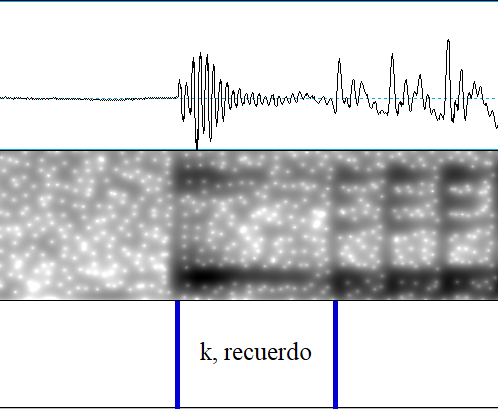 Analysis
Bivariate Pearson correlations between…
PSTM score
Vocabulary score
Mean overall VOT length
Mean /p/ VOT length
Mean /t/ VOT length
Mean /k/ VOT length
Adjusted mean VOT length*
Adjusted mean /p/ VOT length*
Adjusted mean /t/ VOT length*
Adjusted mean /k/ VOT length*
*Adjusted for speech rate using individual measure of “words per minute” as speech rate metric
Results
Distribution of data- 4000 level
Range: 21.119-46.72 ms
Distribution of data- graduate level
Range: 20.539-69.727 ms
Correlations- 4th year Spanish
* = p < .05
** = p < .01
Correlations- Graduate Spanish
* = p < .05
** = p < .01
Discussion
Research question 1
Do second language Spanish learners with differing PSTM abilities produce voiceless stops with different VOT lengths?
Based on previous research on PSTM and L2 Spanish voiceless stops, no
Findings: Yes and no
Only effect of PSTM in graduate level with /p/ and /k/ for raw mean values
This effect disappeared when VOT values were adjusted for individual speech rate
Vocabulary seemed to play a larger role in the 4th year Spanish level
Previous research on PSTM and voiceless stops used reading tasks
Research question 2
Does the effect of PSTM change across levels?
Based on previous research on PSTM across structures and studies, if there is an effect of PSTM, it will be lesser in the graduate students than the learners
Findings: Yes and No
No effect of PSTM in 4th year learners
Effect of PSTM for /p/ and /k/ in graduate learners
If anything, it appears that PSTM has more of a role at higher levels, contrary to previous PSTM findings
However, once factoring in speech rate, PSTM effects disappear
PSTM or proficiency?
It seems that proficiency (as measured in this study by vocabulary knowledge) may play a larger role than PSTM

Participants overlapped in vocabulary range
Cluster analysis to determine proficiency levels needed before PSTM analysis
Conclusions
A systematic study  of the relationship between PSTM and L2 pronunciation
Various task types
Various proficiency levels determined by proficiency measures rather than class level
Various phonological structures
Both ratings and acoustic measures
Using updated measures of PSTM (SNWR tasks)
Thank you!
Questions?

szahler@albany.edu
www.szahler.com
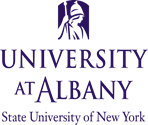